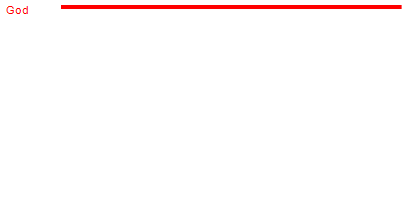 [Speaker Notes: This red line represents God]
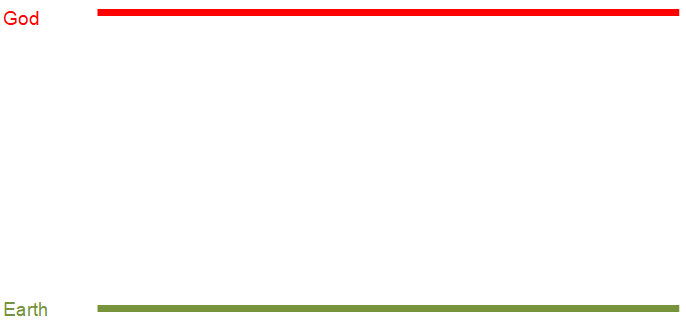 [Speaker Notes: The green line is the Earth with vegetation]
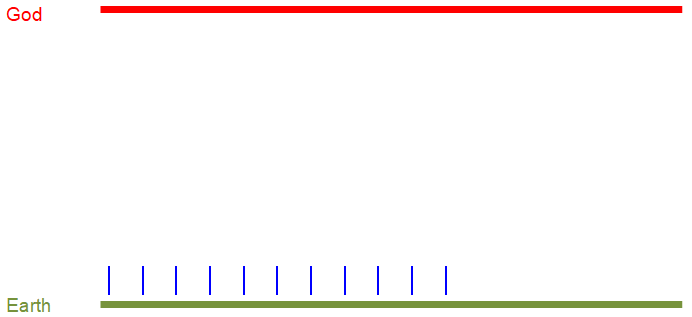 [Speaker Notes: These are animals]
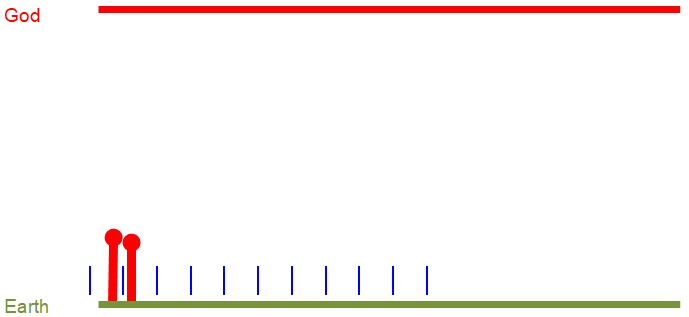 [Speaker Notes: This is Adam and Eve]
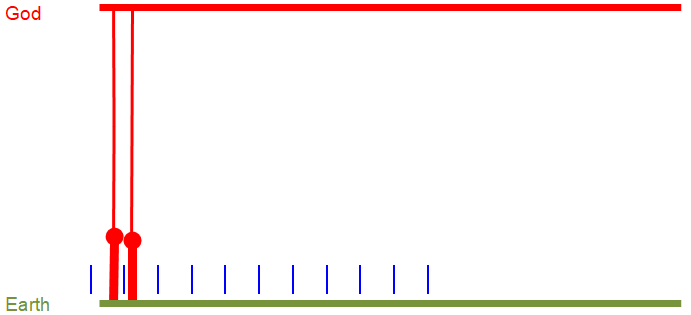 [Speaker Notes: Adam and Eve had a direct relationship with God]
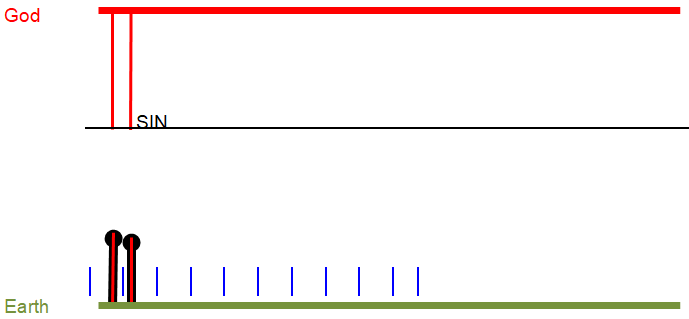 [Speaker Notes: But they sinned, and sin always blocks our relationship with God.]
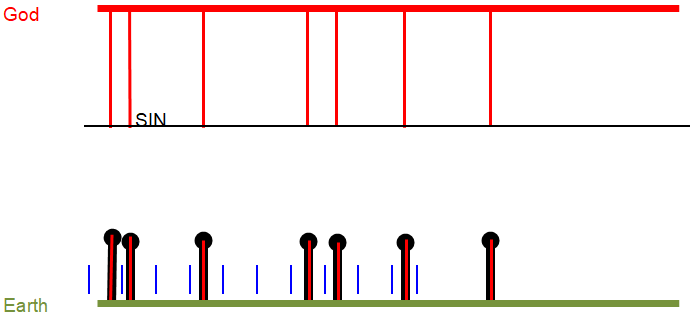 [Speaker Notes: Now people are born sinful but with an inbuilt spirituality.]
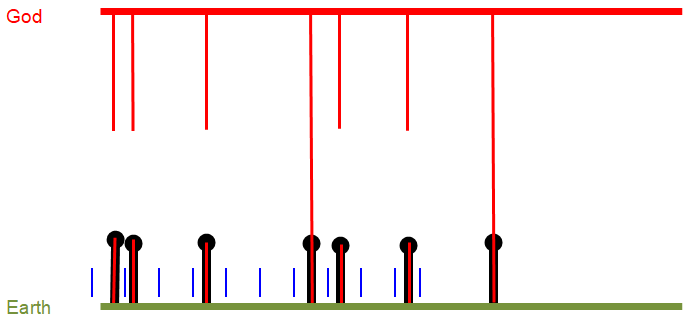 [Speaker Notes: Jesus took the punishment for sin and removed the barrier it had caused.]
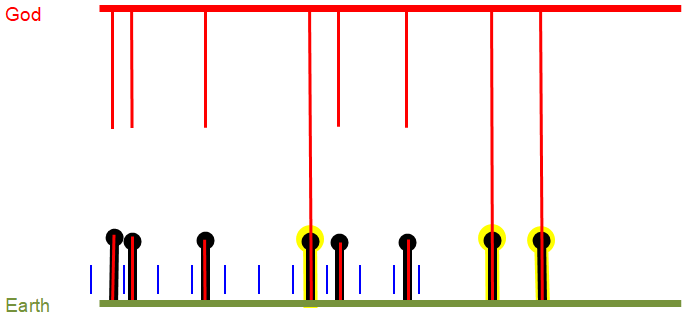